未来を考える
夏休み自由研究講座
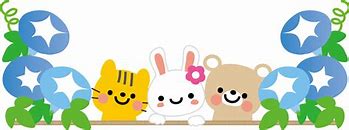 無 料
オンライン講座
エコな食事メニューを考えよう
～地球温暖化と食べ物～
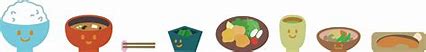 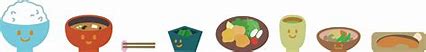 日々の食事や食べ物から地球温暖化問題を考え、親子で動画を見ながら旬でおいしく、かつエコな食事メニューを考えてもらいます。
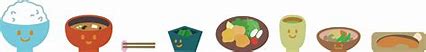 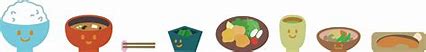 ７月下旬配信
申込後お送りするパスワードにて、
いつでも実施いただけます
対象・定員
県内小学校４～６年生
　　　　　　　１5名
（先着申し込み順）
申込方法
講座名「エコな食事メニューを考えよう」と、
氏名、学年、連絡先電話番号、
住所（教材送付のため）を書いて、　　　　　　　　ondanka@ohmi.or.jp
へメールでお申込みください。
オンライン
講座
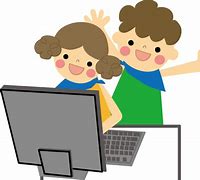 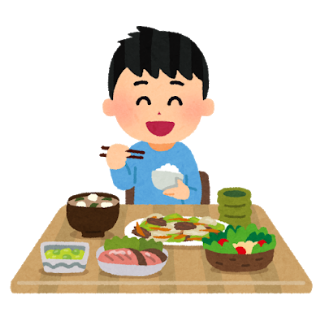 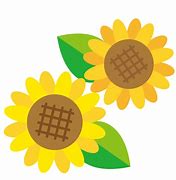 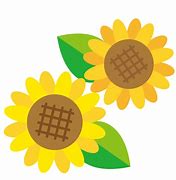 受講者には教材をお送りするとともに、
結果報告時にはプレゼントをお送りします。
お申し込み・お問い合わせ先　　　　　　　　
　滋賀県地球温暖化防止活動推進センター
　　〒525-0066　草津市矢橋町字帰帆2108番地　（公財）淡海環境保全財団内
TEL： 077-569-5301　　FAX： 077-569-5304　　E-mail：ondanka@ohmi.or.jp
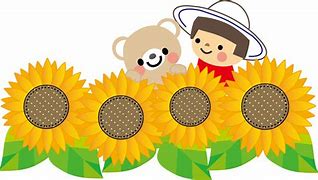 https://www.ohmi.or.jp/ondanka/
※本事業は滋賀県の委託事業として実施しています。